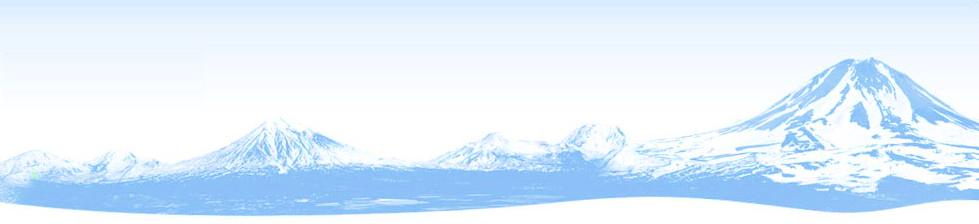 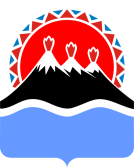 МИНИСТЕРСТВО ЗДРАВООХРАНЕНИЯ КАМЧАТСКОГО КРАЯ
ИТОГИ РАБОТЫ СИСТЕМЫ ЗДРАВООХРАНЕНИЯ КАМЧАТСКОГО КРАЯ ЗА 2019 ГОД  И ПЕРСПЕКТИВЫ  НА 2020 ГОД
Министр здравоохранения Камчатского края 

Е.Н. Сорокина
10 февраля 2020 год
 г. Петропавловск-Камчатский
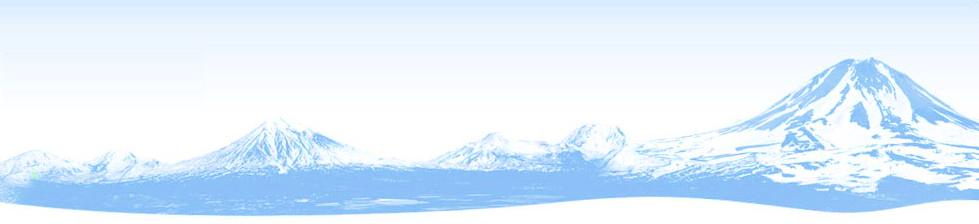 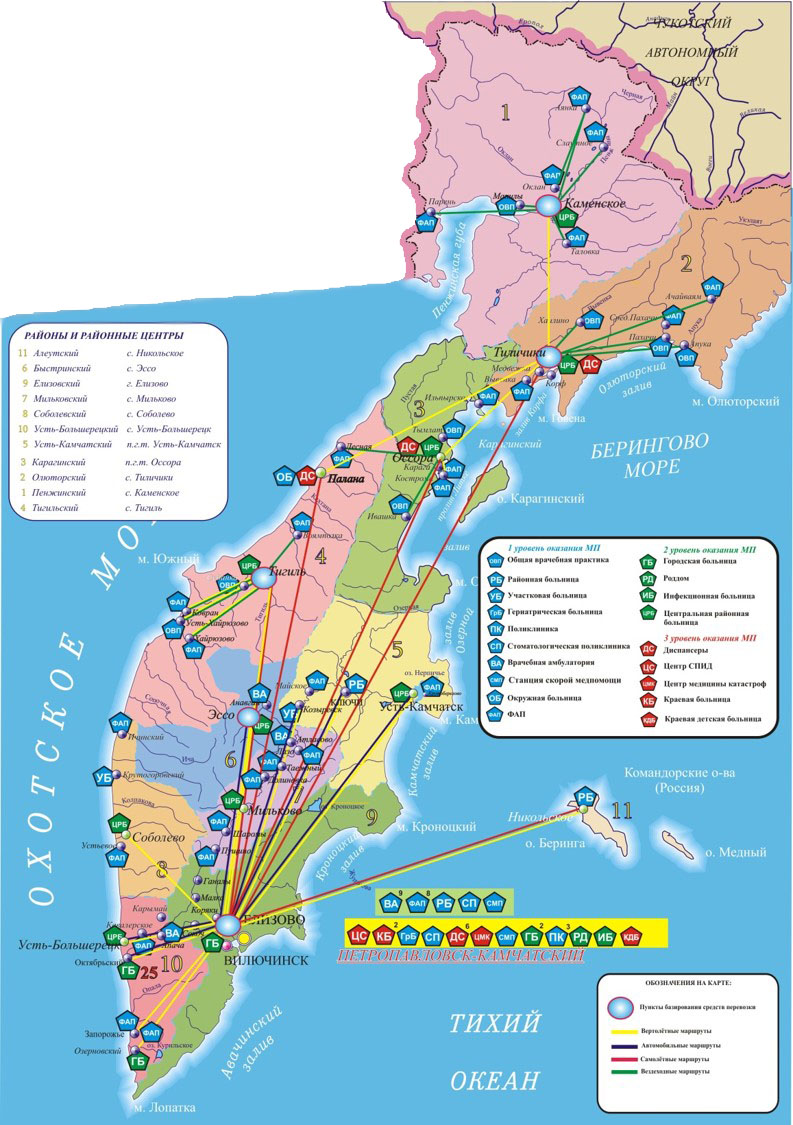 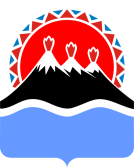 МИНИСТЕРСТВО ЗДРАВООХРАНЕНИЯ КАМЧАТСКОГО КРАЯ
Система здравоохранения Камчатского края
Всего 58 медицинских организации, из них: 
44 подведомственных государственных учреждений здравоохранения
11 негосударственной формы собственности
3 федеральной формы собственности
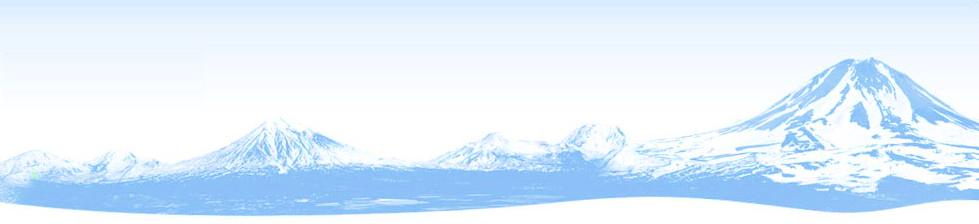 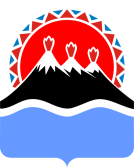 МИНИСТЕРСТВО ЗДРАВООХРАНЕНИЯ КАМЧАТСКОГО КРАЯ
Приоритетные направления деятельности  в 2019 году
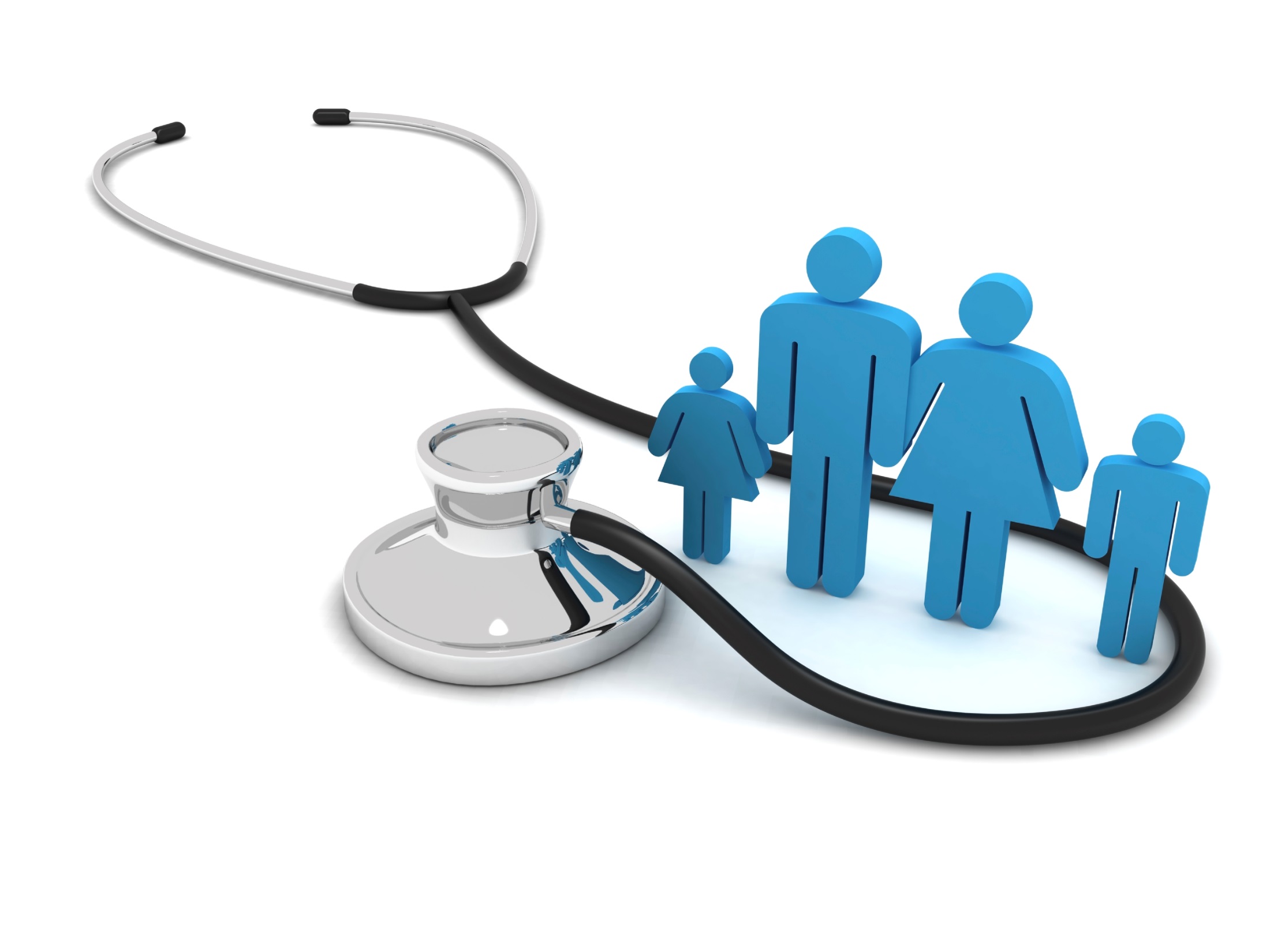 обеспечение гарантий предоставления населению бесплатной медицинской помощи;  
исполнение стратегических целей, определенных в Указе Президента РФ от 07.05.2018 № 204 «О национальных целях и стратегических задачах развития Российской Федерации на период до 2024 года», путем реализации региональных проектов в здравоохранении; 
развитие паллиативной медицинской помощи;
развитие выездных форм первичной медико-санитарной помощи.
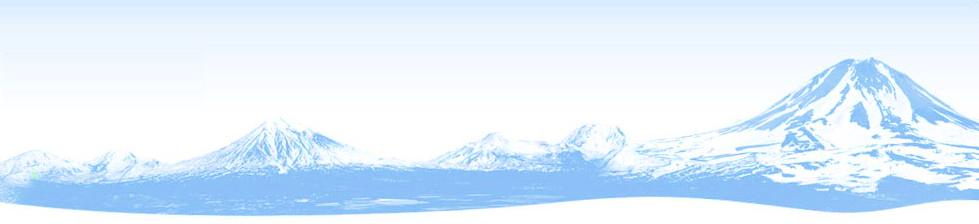 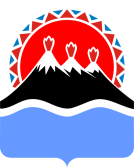 МИНИСТЕРСТВО ЗДРАВООХРАНЕНИЯ КАМЧАТСКОГО КРАЯ
Финансовое обеспечение системы здравоохранения Камчатского края
Финансирование (млрд. рублей)
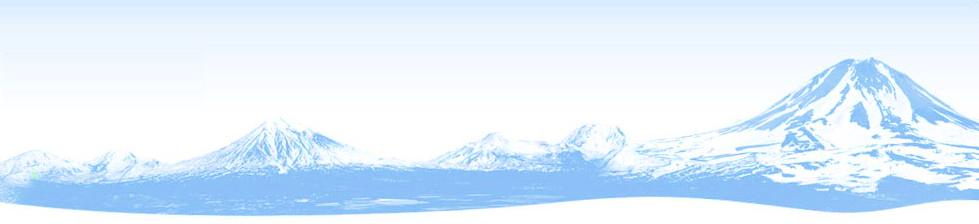 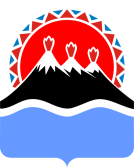 МИНИСТЕРСТВО ЗДРАВООХРАНЕНИЯ КАМЧАТСКОГО КРАЯ
Финансовое обеспечение национальных проектов 
978,1 млн. рублей
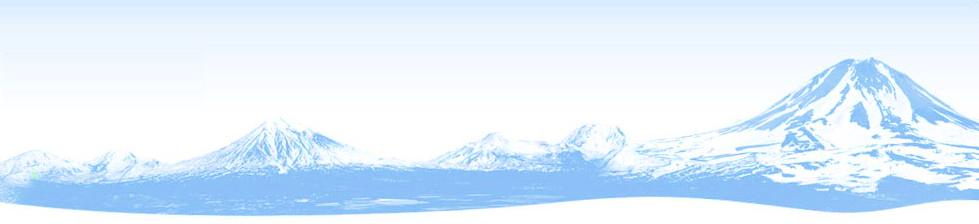 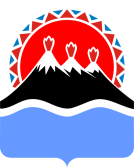 МИНИСТЕРСТВО ЗДРАВООХРАНЕНИЯ КАМЧАТСКОГО КРАЯ
Территориальная программа государственных гарантий бесплатного оказания гражданам медицинской помощи
72,0
Пролечено в стационаре, тыс. чел.
Бюджет программы 15,2 млрд. рублей
Число посещений в амбулаторных условиях,
тыс. посещений
2320
66,5
2251
64,1
2588
2017
2018
2017
2018
2019
2019
20,2
Пролечено в дневном стационаре, тыс. чел.
20,4
19,9
1486
1015
Число посещений с проф. целью, тыс. посещений
1006
2017
2018
2019
2017
108,0
2018 г.
2019
2018
Вызовы скорой МП,
тыс. вызовов
95,6
Число посещений по неотложной помощи,
тыс. посещений
80,9
116,0
2017 г.
109,1
2019 г.
44,7
2019
2018
2017
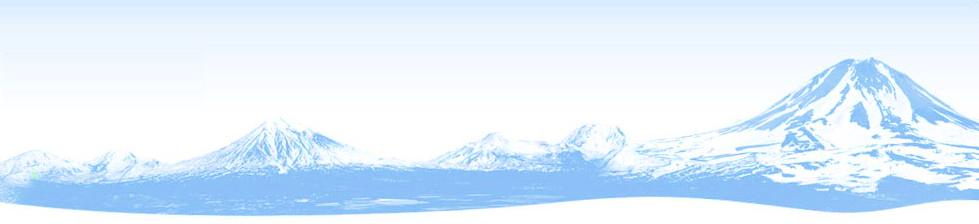 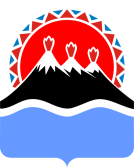 МИНИСТЕРСТВО ЗДРАВООХРАНЕНИЯ КАМЧАТСКОГО КРАЯ
Развитие системы оказания 
первичной медико-санитарной помощи
2019
Бюджет 426,2 млн. рублей
2018
2017
Число эвакуированных  больных
421
359
499
262
509
Санитарные задания, всего
409
2019
2018
2017
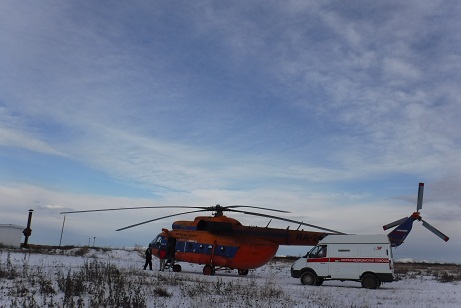 из них детей
124
66
53
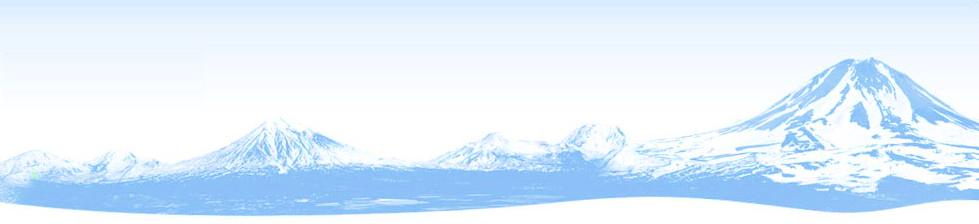 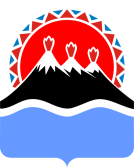 МИНИСТЕРСТВО ЗДРАВООХРАНЕНИЯ КАМЧАТСКОГО КРАЯ
Новая модель медицинской организации, оказывающей первичную медико-санитарную помощь
В рамках данного проекта в 2019 году участвовали 
8 медицинских организаций
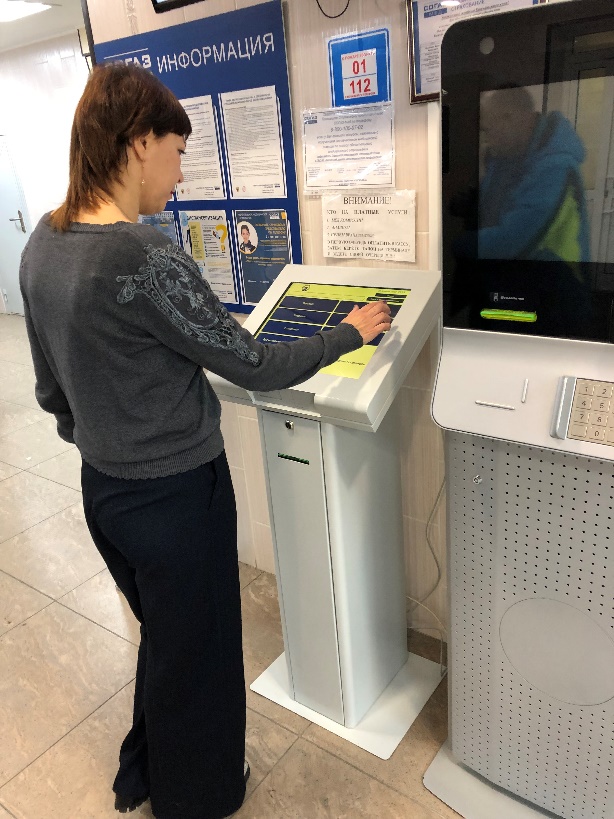 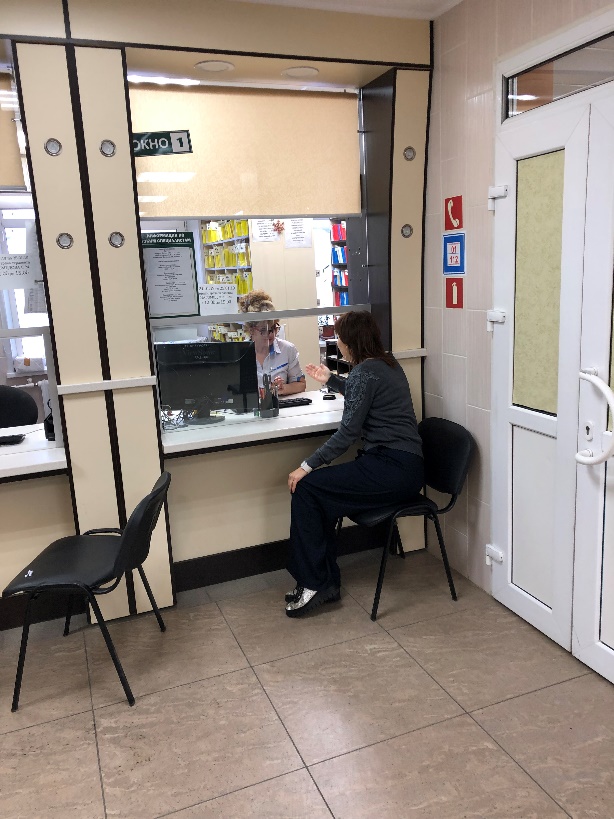 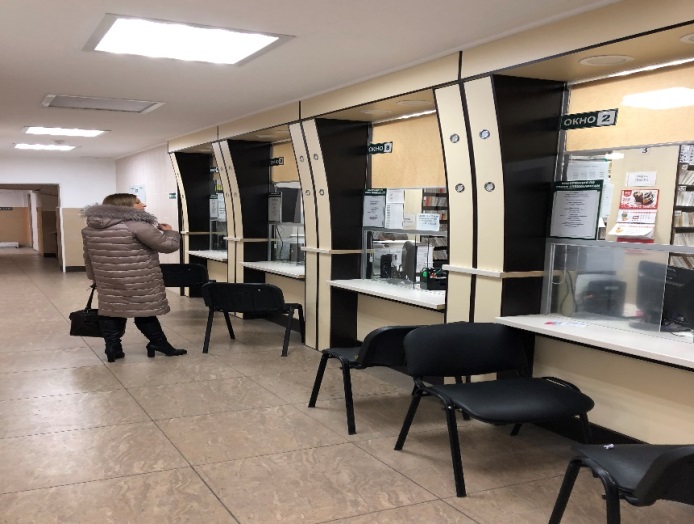 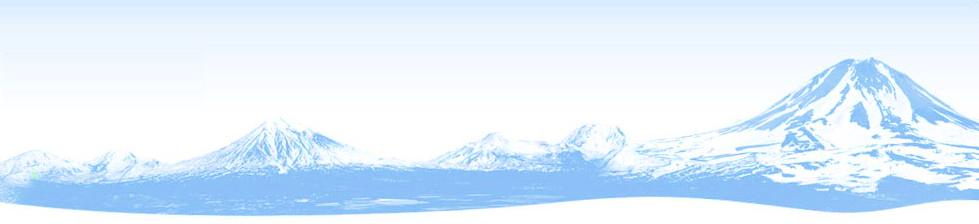 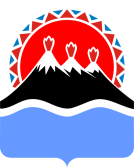 МИНИСТЕРСТВО ЗДРАВООХРАНЕНИЯ КАМЧАТСКОГО КРАЯ
Борьба с сердечно-сосудистыми заболеваниями
787
2019 г.
1084
2019 г.
Ангиография
ВМП
 по профилю «сердечно-сосудистая хирургия»
433
2017 г.
733
 2017 г.
ГБУЗ «Камчатская краевая больница им. А.С. Лукашевского» приобретен ангиографический комплекс и стол для кинезиотерапии на сумму 49,4 млн. рублей.
Борьба с онкологическими заболеваниями
ГБУЗ «Камчатский краевой онкологический диспансер» приобретено и введено в действие 18 единиц оборудования на сумму 173,3 млн. рублей.
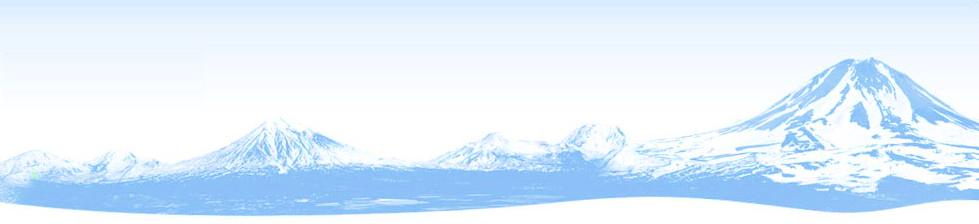 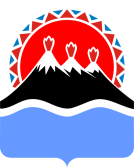 МИНИСТЕРСТВО ЗДРАВООХРАНЕНИЯ КАМЧАТСКОГО КРАЯ
Создание единого цифрового контура на основе ЕГИСЗ
Подключено 
к федеральным сервисам непрерывного медицинского образования 178 АРМ
2018 г. – 64 000 записей
      2019 г. –  82 000 записей
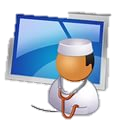 Подключено к МИС 
2 171 автоматизированное рабочее место
Подключено 
9 ФАП и ФП 
к сети Интернет
3 341
 специалист работает 
в медицинской информационной системе
Сформирован Центральный архив медицинских изображений 
(база - около 20 000 изображений)
Отражено 1,9 млн. эпизодов в электронных медкартах
Бюджет проекта 90,4 млн. рублей
[Speaker Notes: СЛАЙД 15]
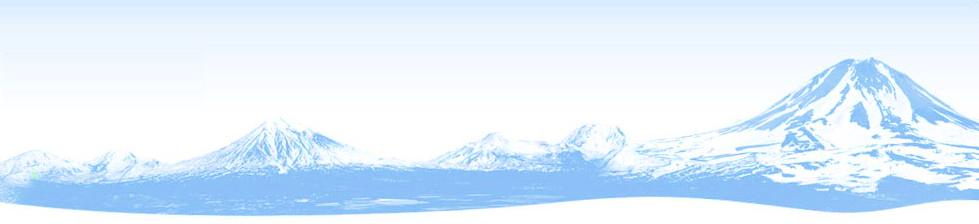 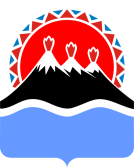 МИНИСТЕРСТВО ЗДРАВООХРАНЕНИЯ КАМЧАТСКОГО КРАЯ
Развитие  детского здравоохранения
Бюджет проекта 118,6 млн. рублей
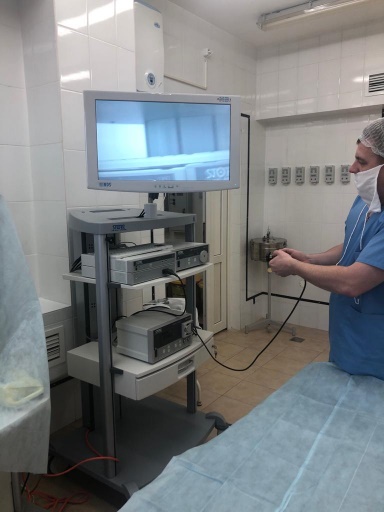 более 3-х тыс. беременных женщин получили помощь за счет средств родового сертификата
осмотрено более 2-х тыс. подростков с целью оценки их репродуктивного здоровья
повысили уровень квалификации 20 специалистов
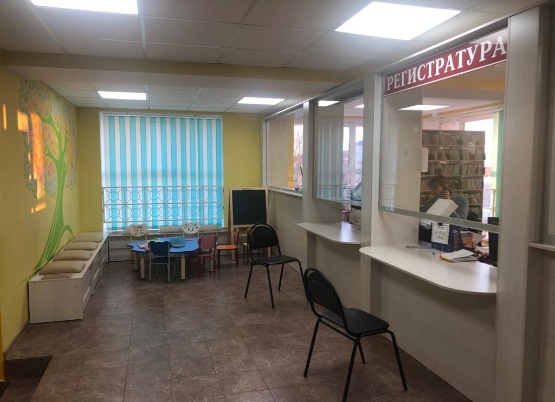 выполнены ремонтные работы в 4-х детских поликлинических отделениях
закуплено 18 ед. современного оборудования
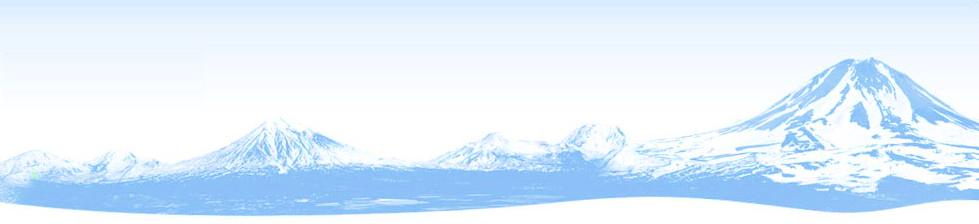 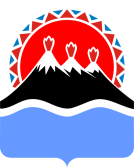 МИНИСТЕРСТВО ЗДРАВООХРАНЕНИЯ КАМЧАТСКОГО КРАЯ
Обеспечение медицинских организаций квалифицированными кадрами
Бюджет проекта 111,0 млн. рублей, в том числе:
45,7 млн. рублей  - 
15 квартир для медработников
40,3 млн. рублей -
 социальные (компенсационные) выплаты для студентов, ординаторов и медработников
20,0 млн. рублей -
 выплаты участникам программы Земский доктор / Земский фельдшер
5,0 млн. рубл -
 создание аккредитационно-симуляционного центра для отработки практических навыков
средства НСЗ ФОМС в сумме 30,5 млн. рублей направлены на выплату заработной платы
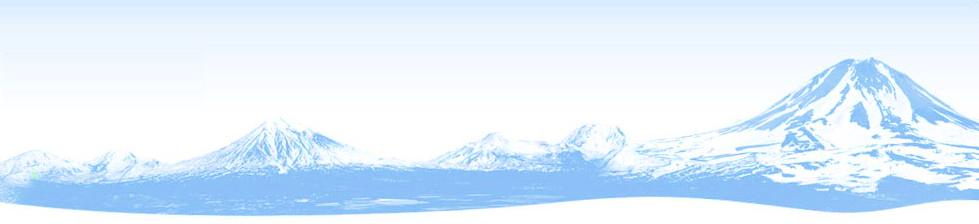 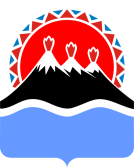 МИНИСТЕРСТВО ЗДРАВООХРАНЕНИЯ КАМЧАТСКОГО КРАЯ
Кадровая политика в здравоохранении
Дефицитные специальности в 2019 году:
терапевты участковые – 
	потребность 28 специалистов  
врачи скорой медицинской помощи – 	потребность 27 специалистов
педиатры участковые – 
	потребность 18 специалистов
акушеры-гинекологи – 
	потребность 17 специалистов
анестезиологи- реаниматологи – 	потребность 15 специалистов  
неврологи –
	потребность 13 специалистов
Привлечено всего 
146 
медицинских работников:

- 84 врача

- 62 средних медработника
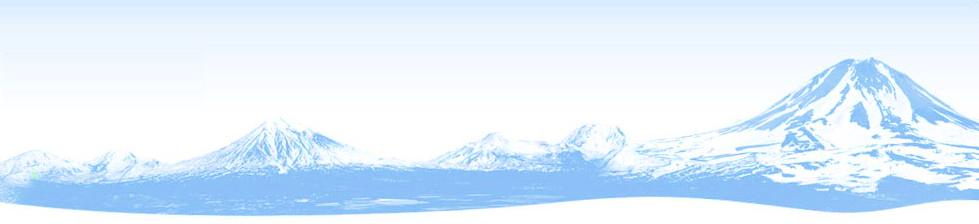 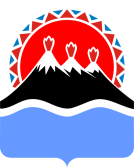 МИНИСТЕРСТВО ЗДРАВООХРАНЕНИЯ КАМЧАТСКОГО КРАЯ
Обеспеченность медицинскими кадрами
 (на 10 тыс. населения)
Обеспеченность средними медицинскими специалистами
Обеспеченность врачами
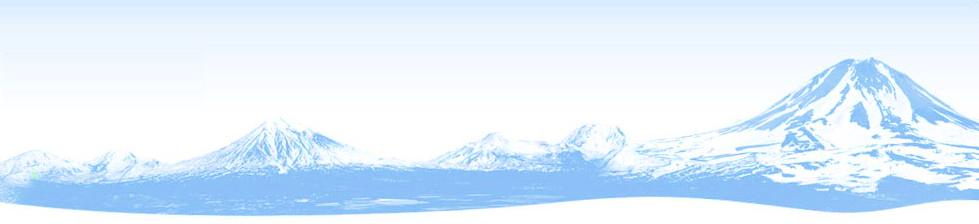 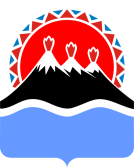 МИНИСТЕРСТВО ЗДРАВООХРАНЕНИЯ КАМЧАТСКОГО КРАЯ
Развитие экспорта медицинских услуг
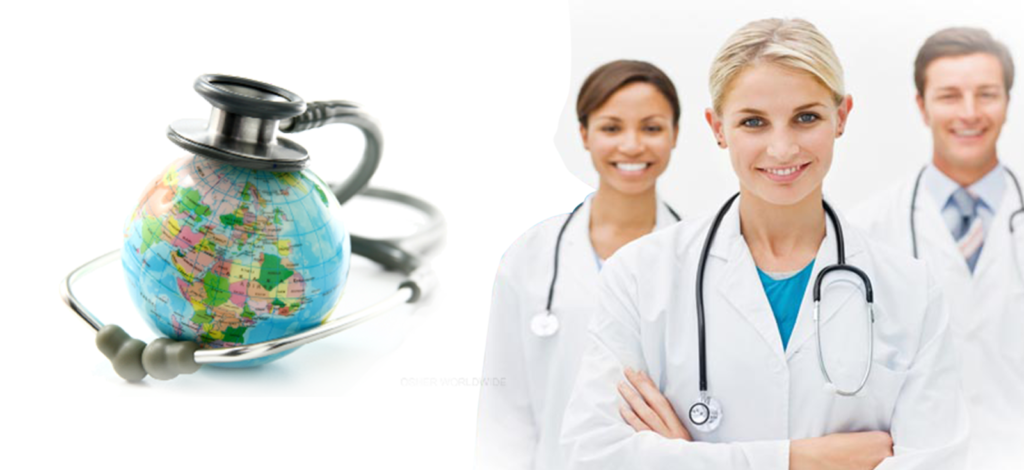 Медицинскую помощь получили 38,5 тысяч иностранных граждан бывших советских республик, Австрии, Алжира, Германии, Индии, Кении, Ливии, КНР, КНДР, Франции, Чехии, Чили.
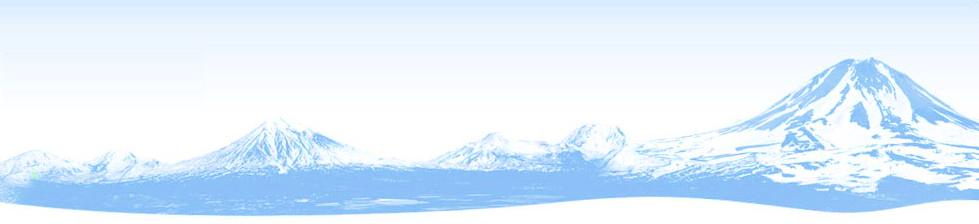 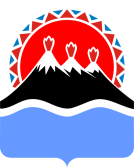 МИНИСТЕРСТВО ЗДРАВООХРАНЕНИЯ КАМЧАТСКОГО КРАЯ
ДЕМОГРАФИЯ
Формирование системы мотивации граждан к здоровому образу жизни, включая здоровое питание и отказ от вредных привычек
Старшее поколение
На тему здорового образа жизни было выпущено: 
126 аудиороликов (количество прокатов 1720); 
67 радиопередач (количество прокатов 642); 
81 видеоролик (количество прокатов 2021); 
22 телепередачи (количество прокатов 40);
54 информационных сюжетов (количество прокатов 576), выпущено 132 публикации;
82 выезда организовано в организации и учреждения края;
307 лекций на тему ЗОЖ; 
проведено 8 акций.
В организациях социального обслуживания
вакцинирован 
221 человек
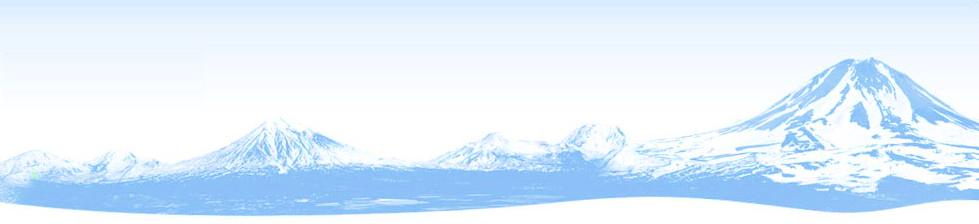 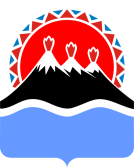 МИНИСТЕРСТВО ЗДРАВООХРАНЕНИЯ КАМЧАТСКОГО КРАЯ
Оказание паллиативной медицинской помощи
Бюджет 158,4 млн. рублей
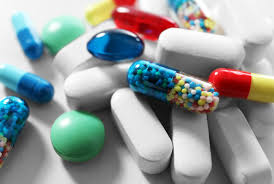 В том числе, 8-ми учреждениям здравоохранения, оказывающим паллиативную медицинскую помощь, выделено 8,7 млн. рублей:
на обеспечение лекарственными препаратам, в том числе для обезболивания в сумме 7,3 млн. рублей; 
медицинскими изделиями, в том числе для использования на дому в сумме 1,4 млн. рублей.
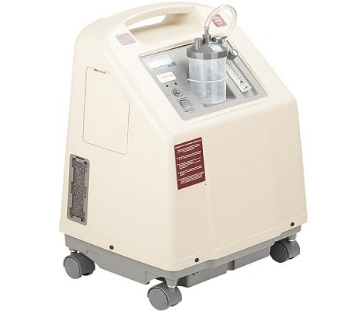 Паллиативная помощь оказана в объеме 4991 посещений,  из них 1020 посещений на дому
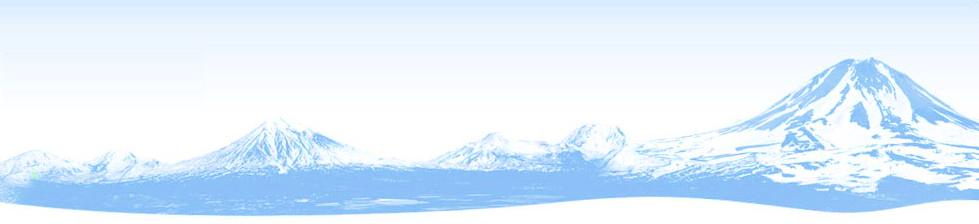 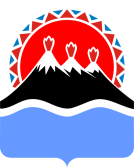 МИНИСТЕРСТВО ЗДРАВООХРАНЕНИЯ КАМЧАТСКОГО КРАЯ
Профилактика заболеваний
Бюджет 174,0 млн. рублей
Обследование на ВИЧ, тыс. чел.
Флюорография, тыс. чел.
2017 – 144,6
2018 – 161,0
2019 – 179,9
2017 – 77,8
2018 – 79,2
2019 – 85,4
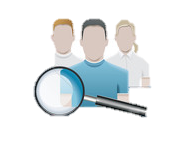 Диспансеризация взрослого населения, тыс. чел.
Иммунизация, тыс. чел.
2017 – 249,3
2018 – 281,2
2019 – 278,9
2017 – 37,5
2018 – 35,7
2019 – 41,5
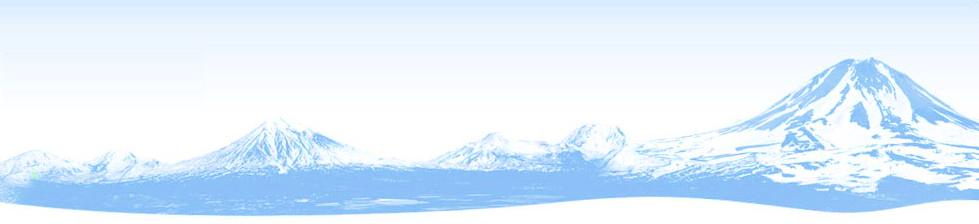 МИНИСТЕРСТВО ЗДРАВООХРАНЕНИЯ КАМЧАТСКОГО КРАЯ
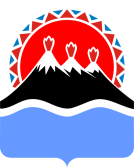 Медицинская реабилитация
13
Бюджет 79,3 млн. рублей
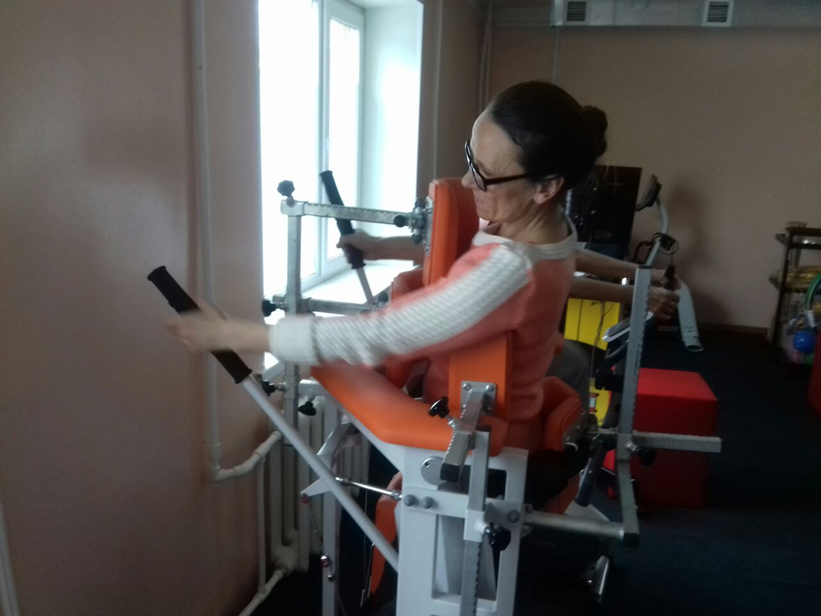 11
2019
3
2017
Число организаций
2015
1590
1446
998
Оказано помощи в рамках ОМС, человек
82,0
В 2019 году 
84 273 пациента получили восстановительное лечение
76,5
76,3
2019
2018
Охват реабилитационной помощью детей инвалидов, %
2017
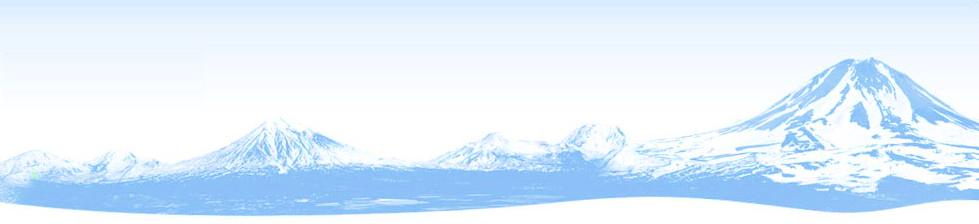 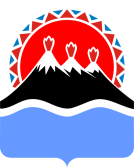 МИНИСТЕРСТВО ЗДРАВООХРАНЕНИЯ КАМЧАТСКОГО КРАЯ
Высокотехнологичная медицинская помощь (ВМП)
Бюджет 68,4 млн. рублей
3596
3551
28
2019 г.
3188
Виды ВМП, оказываемые в Камчатском крае
1319
Направлено
на ВМП, всего
1338
1118
2018
2019
2017
Выполнено ВМП в Камчатском крае
7
2012 г.
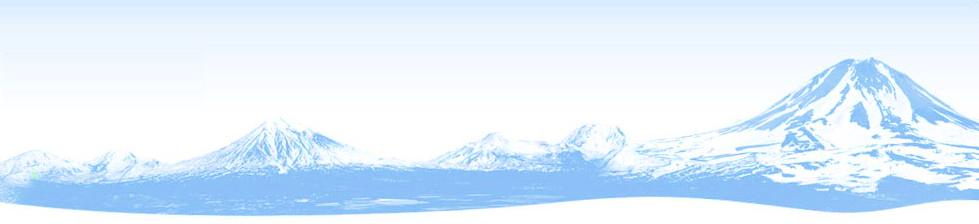 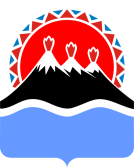 МИНИСТЕРСТВО ЗДРАВООХРАНЕНИЯ КАМЧАТСКОГО КРАЯ
Охрана здоровья матери и ребенка
Бюджет 1 млрд. 794 млн. рублей
ЭКО 
(экстракорпоральное оплодотворение)
224
215
185
Дородовое обследование беременных, ежегодно 94%
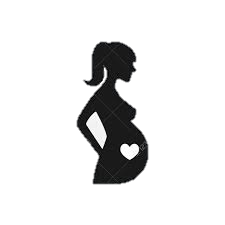 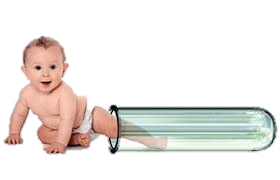 129
Направлено
женщин
61
88
Обследование новорожденных, ежегодно 100%
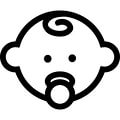 2018
2017
Родилось
детей
2019
В 2019 году родилось 3 299 детей, из них 42 двойни и 1 тройня
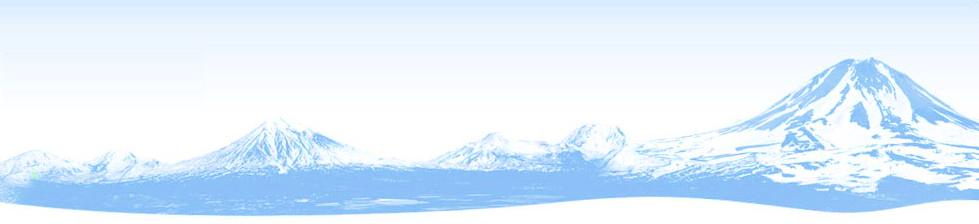 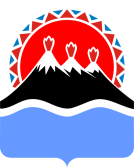 КАМЧАТСКИЙ КРАЙ
Лекарственное обеспечение льготных категорий граждан
Бюджет 898,6  млн. рублей
Обеспечено более 44 000 граждан
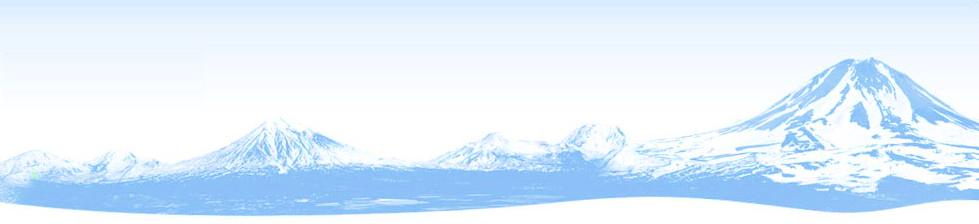 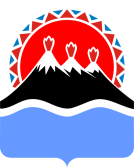 КАМЧАТСКИЙ КРАЙ
Оснащение медицинским оборудованием
Бюджет 323,5 млн. рублей
Приобретено 74 единицы медицинского оборудования, в том числе:
1 цифровой маммограф
6 стационарных рентген аппаратов
4 дезинфекционных камеры
5 единиц эндоскопического оборудования
1 прибор для электро–радиохирургии
1 аппарат искусственной вентиляции лёгких для новорожденных (ИВЛ)
2 аппарата ультразвукового исследования (УЗИ)
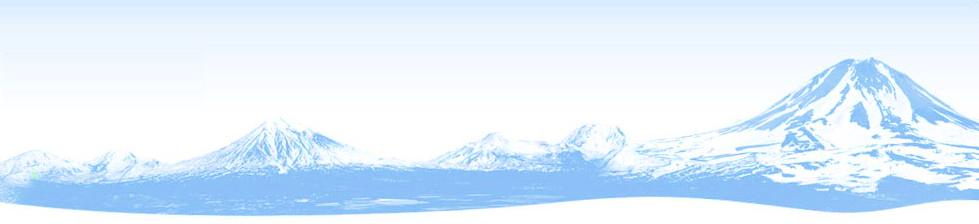 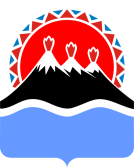 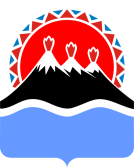 МИНИСТЕРСТВО ЗДРАВООХРАНЕНИЯ КАМЧАТСКОГО КРАЯ
Оснащение службы скорой медицинской помощи новыми автомобилями
Бюджет 11,5 млн. рублей
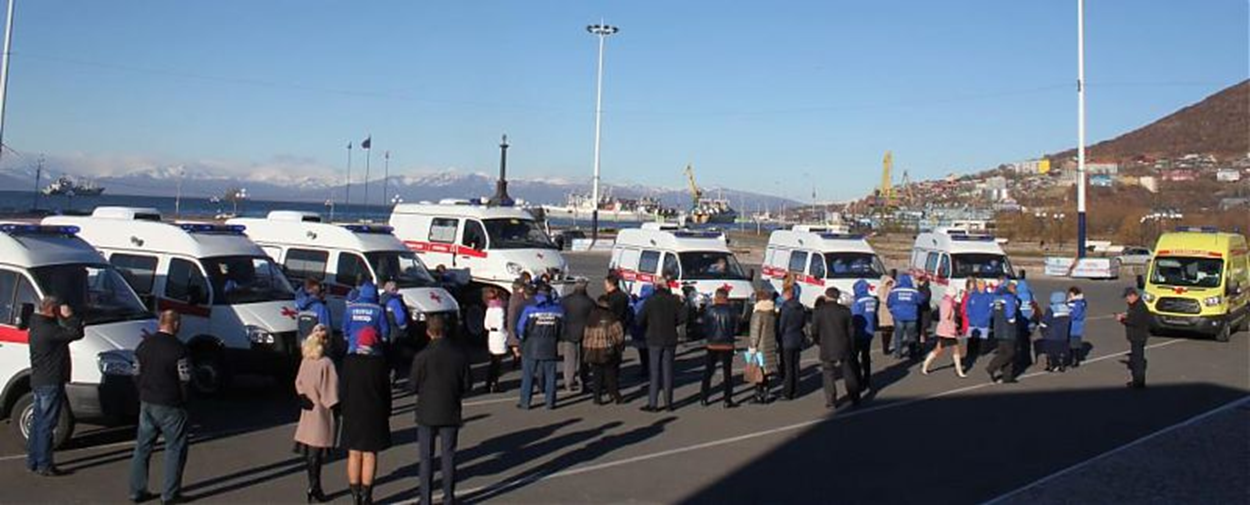 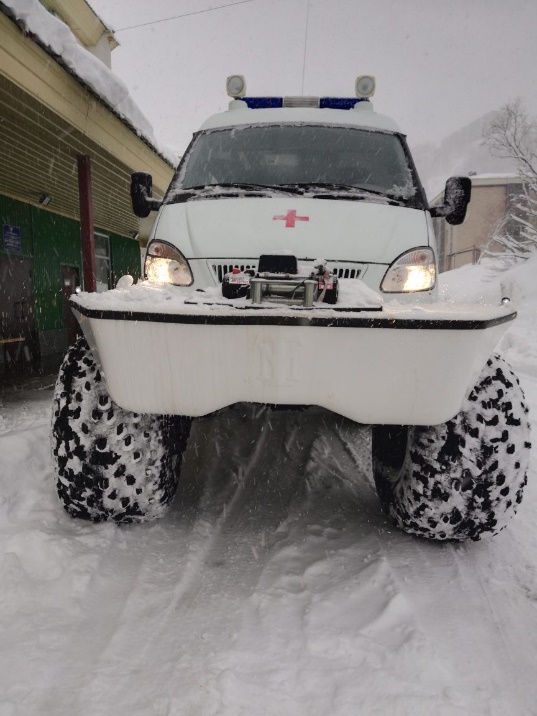 25 единиц автомобильной техники:
резервный фонд Правительства РФ - 12 единиц
краевой бюджет - 13 единиц
[Speaker Notes: СЛАЙД 27]
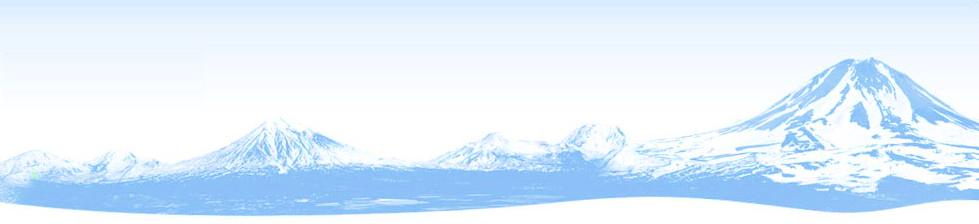 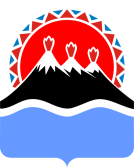 МИНИСТЕРСТВО ЗДРАВООХРАНЕНИЯ КАМЧАТСКОГО КРАЯ
Инвестиционные мероприятия
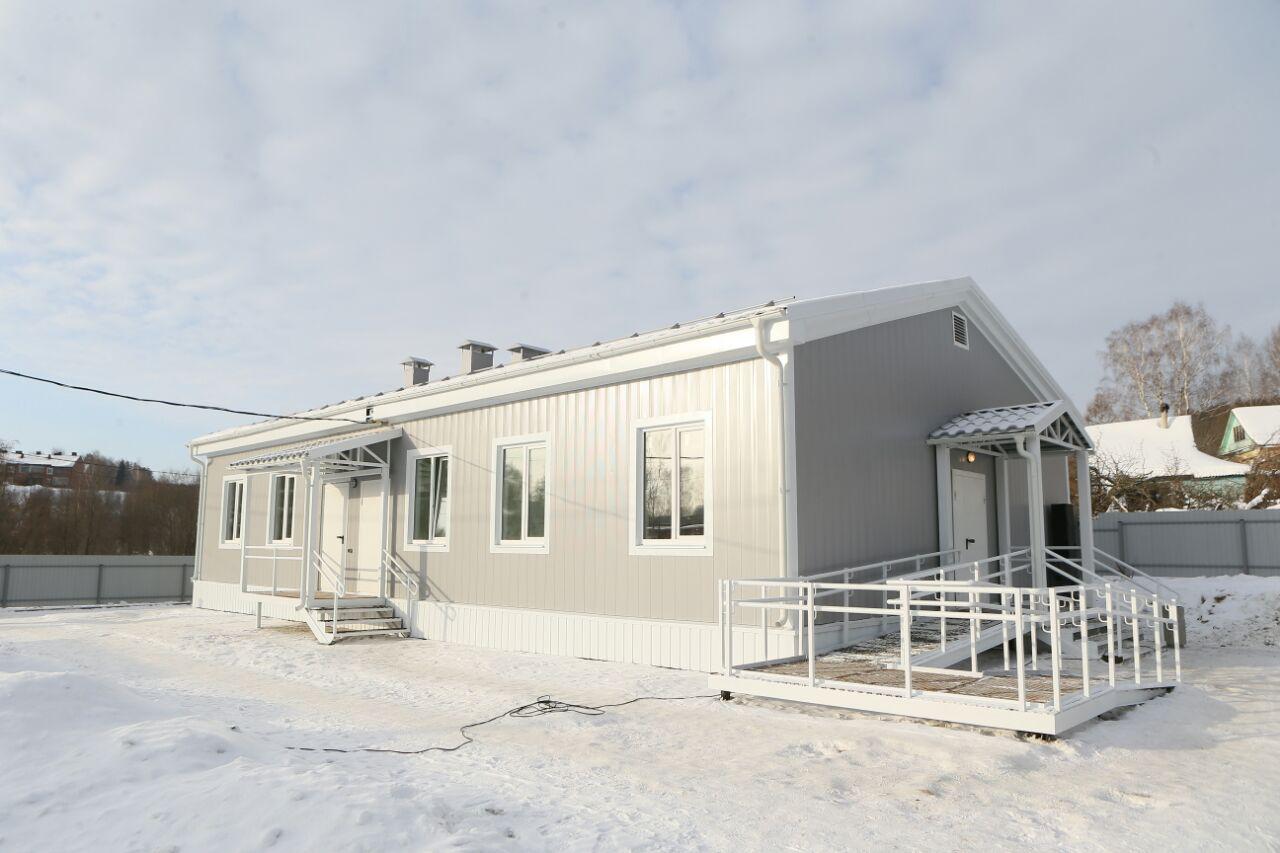 - Завершено строительство ФАП в селе Вывенка
- Разработана ПСД на строительство ОВОП в с. Крутогоровский
Улучшение материально-технической базы
Бюджет 401,7 млн. рублей
В том числе, капитальные ремонты проведены в 23 учреждениях здравоохранения на 103,7 млн. рублей
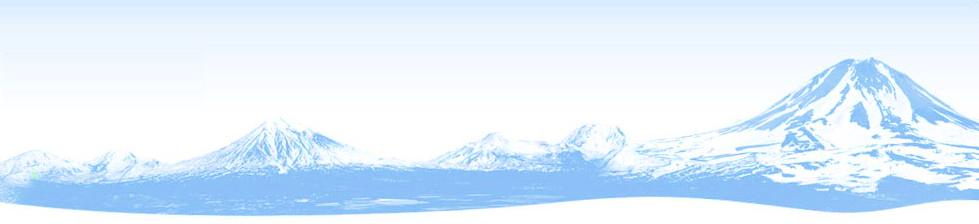 МИНИСТЕРСТВО ЗДРАВООХРАНЕНИЯ КАМЧАТСКОГО КРАЯ
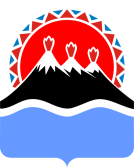 Показатель смертности в Камчатском крае 
(на 1 000 населения)
РФ – 12,6
ДФО – 12,5
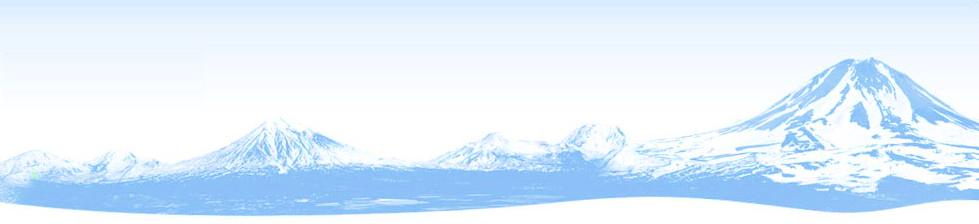 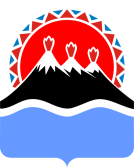 МИНИСТЕРСТВО ЗДРАВООХРАНЕНИЯ КАМЧАТСКОГО КРАЯ
Смертность населения от основных причин
(на 100 тыс. населения)
РФ – 5,2
ДФО – 10,0
РФ – 598,9
ДФО – 566,4
РФ – 205,9
ДФО – 209,4
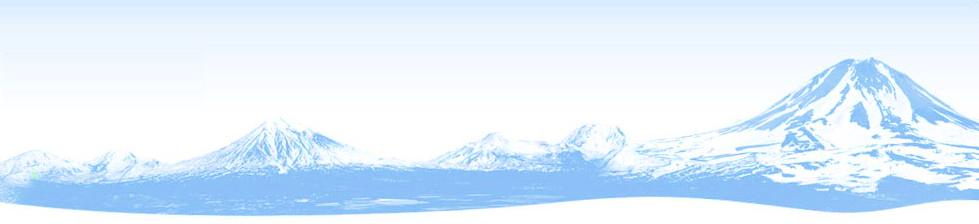 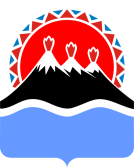 МИНИСТЕРСТВО ЗДРАВООХРАНЕНИЯ КАМЧАТСКОГО КРАЯ
Просветительская деятельность в системе здравоохранения
Акции, выставки и другие массовые мероприятия с участием волонтеров и СОНКО
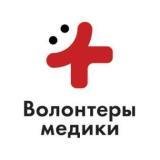 89 теле    радио передач
«Стоп ВИЧ»
«Лыжня здоровья»
«Страна неограниченных возможностей»
«Выбери жизнь»
«Здоровое сердце»
«Школа по детской онкологии»
выставка «Медицина, Здоровье. Красота»
«Здоровая семья»
«Дни донора»
«Добро в село»
80 статей опубликовано в СМИ
800 тыс. буклетов
ЗОЖ
8 массовых акций
900 тыс. рублей субсидии СОНКО
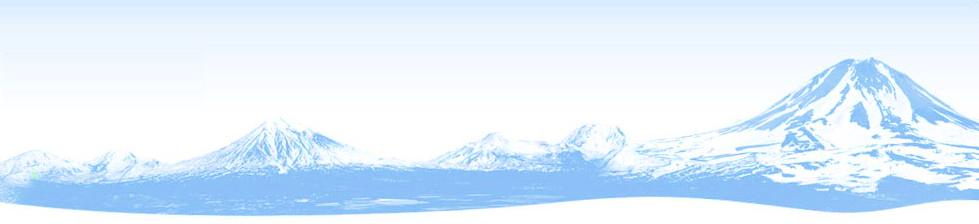 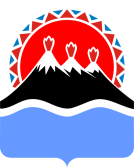 МИНИСТЕРСТВО ЗДРАВООХРАНЕНИЯ КАМЧАТСКОГО КРАЯ
Обращения граждан
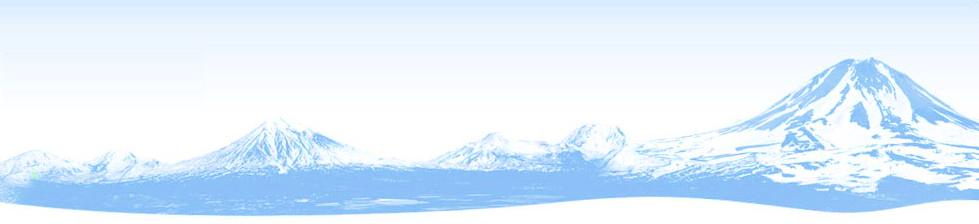 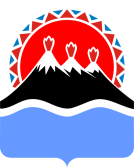 МИНИСТЕРСТВО ЗДРАВООХРАНЕНИЯ КАМЧАТСКОГО КРАЯ
Основные задачи на 2020 год
-  реализация региональных проектов в рамках федеральных национальных проектов стратегического развития «Здоровье», «Демография»
реализация региональной программы «Модернизация первичного звена здравоохранения Камчатского края»
развитие паллиативной медицинской помощи
развитие выездных форм первичной медико-санитарной помощи
реализация комплексных планов по снижению смертности населения от основных причин
автоматизация работы станций и отделений скорой помощи на основе создания единого диспетчерского центра
разработка и внедрение модуля «Телемедицинских консультаций»
[Speaker Notes: СЛАЙД 31]
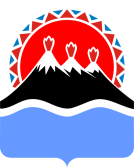 МИНИСТЕРСТВО ЗДРАВООХРАНЕНИЯ КАМЧАТСКОГО КРАЯ
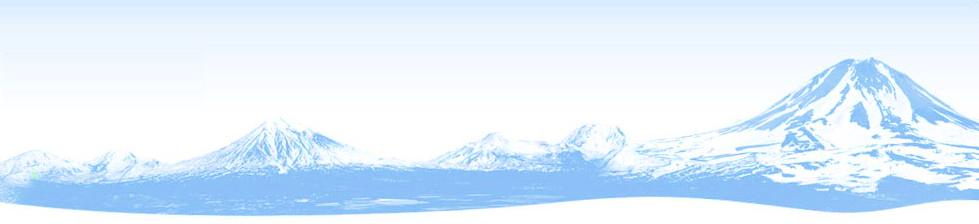 Благодарю всех за совместную работу и желаю  здоровья!